Tips:
For at fremhæve et naturligt hierarki i overskriften eller differentiere evt. skrift i tekstniveau (overskrift og underoverskrift) bruges de indrammede temafarver
/ Landbrugsstyrelsen / Titel på præsentation
1
Gitter- og hjælpelinjer
For at se gitter- og hjælpelinjer
1. Klik på Vis
2. Vælg Gitterlinjer
og/eller Hjælpelinjer

Tip: Alt + F9 for hurtig visning af hjælpelinjer
Klimatiltagsprogrammet 2026-2029
Ansøgningsproces og ansøgningsmateriale
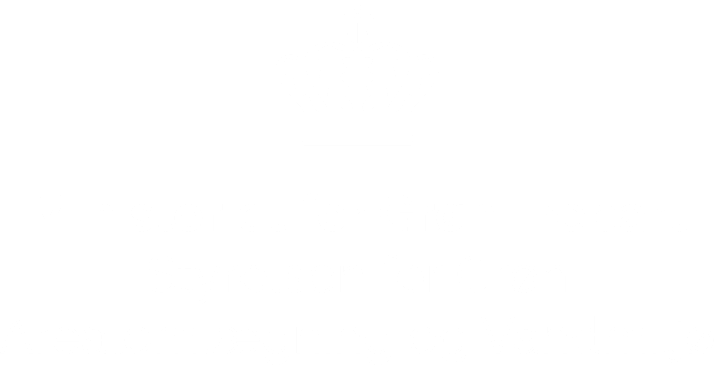 Maks tre linjer i stor typografi
For at indsætte Sidehoved og sidefod
1. Vælg Indsæt i topmenuen 
2. Vælg Sidehoved og Sidefod
3. Sæt hak i Slidenummer
4. Indsæt ønsket indhold i Sidefod
5. Vælg Anvend på alle

Tips: Gør det som det sidste før du gemmer filen, så det slår igennem på alle sider
3
/ Styrelsen for Grøn Arealomlægning & Vandmiljø/Klimatiltagsprogrammet 2026-2029
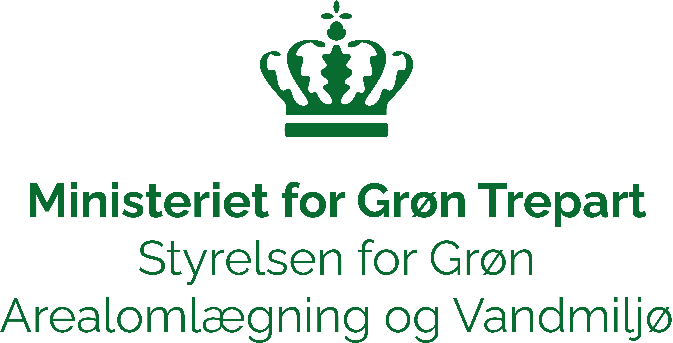 Ansøgningsproces
Tekst-typografier
Brug TAB for at gå frem i tekst-niveauer

Niveau 1 = Tekst 20 pkt.
Niveau 2 = Punkt-liste 20 pkt.
Niveau 3 = Punkt-liste 18 pkt.
Niveau 4-9 = Punkt-liste 18 pkt.

For at gå tilbage i tekst-niveauer, brug SHIFT + TAB

Alternativt kan
Forøg og Formindsk 
listeniveau bruges
Ansøgningsfrist d. 15. september kl. 12.00

Ansøgning om tilsagn skal indsendes via Digital Post (f.eks. ”digital post”- funktionen i Outlook eller e-Boks). 

I emnefeltet skriver du e-mailadressen klimatiltag@sgav.dk samt projekttitel. 

Bemærk, at hvis bilag indeholder fortrolige eller personfølsomme GDPR-data, bør fremsendelsen af oplysningerne udelukkende ske via Digital Post.

Al anden skriftlig kommunikation med os i forbindelse med ordningen skal ske via e-mail til klimatiltag@sgav.dk.
For at indsætte Sidehoved og sidefod
1. Vælg Indsæt i topmenuen 
2. Vælg Sidehoved og Sidefod
3. Sæt hak i Slidenummer
4. Indsæt ønsket indhold i Sidefod
5. Vælg Anvend på alle

Tips: Gør det som det sidste før du gemmer filen, så det slår igennem på alle sider
3
/ Styrelsen for Grøn Arealomlægning & Vandmiljø/Klimatiltagsprogrammet 2026-2029
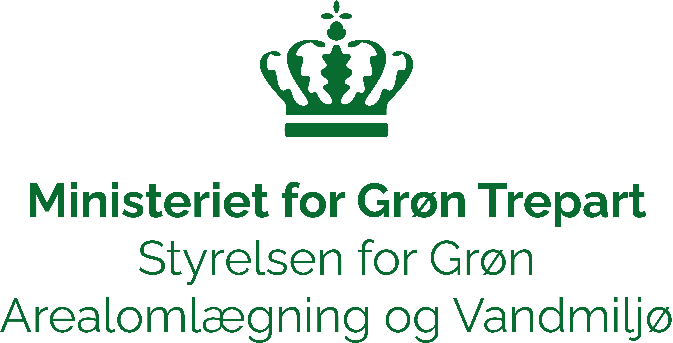 Ansøgningsmateriale
Tekst-typografier
Brug TAB for at gå frem i tekst-niveauer

Niveau 1 = Tekst 20 pkt.
Niveau 2 = Punkt-liste 20 pkt.
Niveau 3 = Punkt-liste 18 pkt.
Niveau 4-9 = Punkt-liste 18 pkt.

For at gå tilbage i tekst-niveauer, brug SHIFT + TAB

Alternativt kan
Forøg og Formindsk 
listeniveau bruges
Ansøgningsmateriale findes på vores tilskuds guide:
https://lbst.dk/tilskud/tilskudsguide/2023-og-senere/klimatiltagsprogrammet-2026-2029

Her finder i blandt andet:
Vejledningen
Skema A: Hovedansøgningsskema
Skema B: Budget og GANTT-diagram
Skema C: Deltagerskema
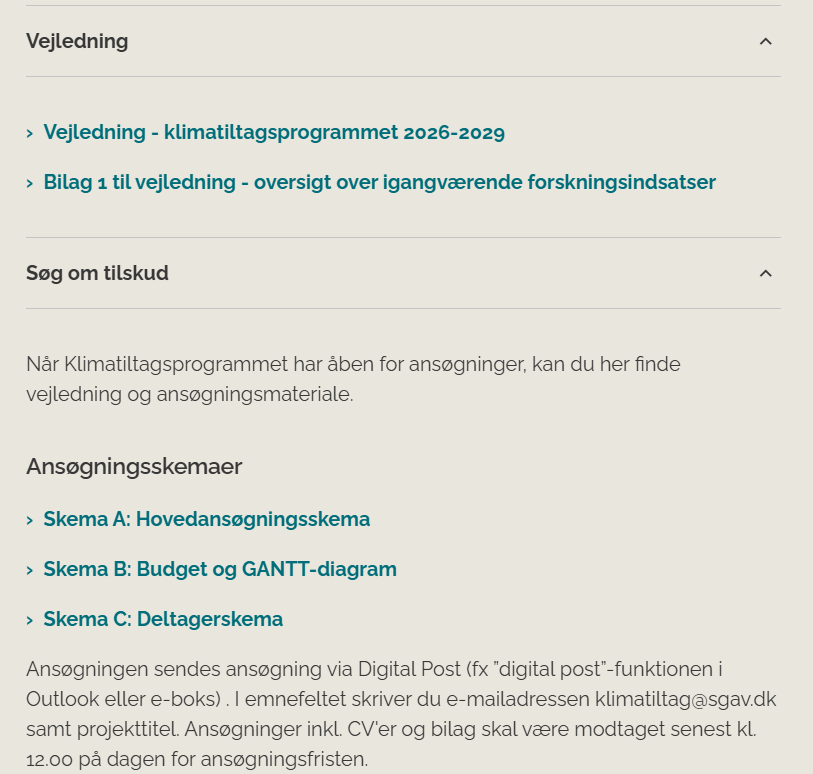 For at indsætte Sidehoved og sidefod
1. Vælg Indsæt i topmenuen 
2. Vælg Sidehoved og Sidefod
3. Sæt hak i Slidenummer
4. Indsæt ønsket indhold i Sidefod
5. Vælg Anvend på alle

Tips: Gør det som det sidste før du gemmer filen, så det slår igennem på alle sider
3
/ Styrelsen for Grøn Arealomlægning & Vandmiljø/Klimatiltagsprogrammet 2026-2029
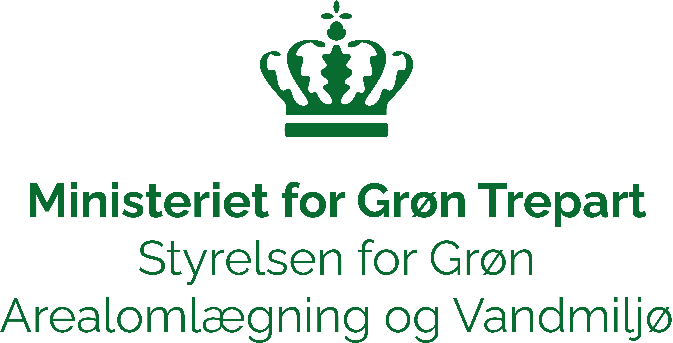 Vejledningen
Tekst-typografier
Brug TAB for at gå frem i tekst-niveauer

Niveau 1 = Tekst 20 pkt.
Niveau 2 = Punkt-liste 20 pkt.
Niveau 3 = Punkt-liste 18 pkt.
Niveau 4-9 = Punkt-liste 18 pkt.

For at gå tilbage i tekst-niveauer, brug SHIFT + TAB

Alternativt kan
Forøg og Formindsk 
listeniveau bruges
I vejledningen som du finder på tilskudsguiden kan du få råd og vejledningen blandt andet til:

Ansøgning om tilsagn (proceduren)
Hvordan du udfylder ansøgningsskemaerne til tilsagn
Hvordan du ansøger om ændringer
Hvordan du ansøger om udbetaling
Hvordan du udfylder ansøgningsskemaerne til udbetaling
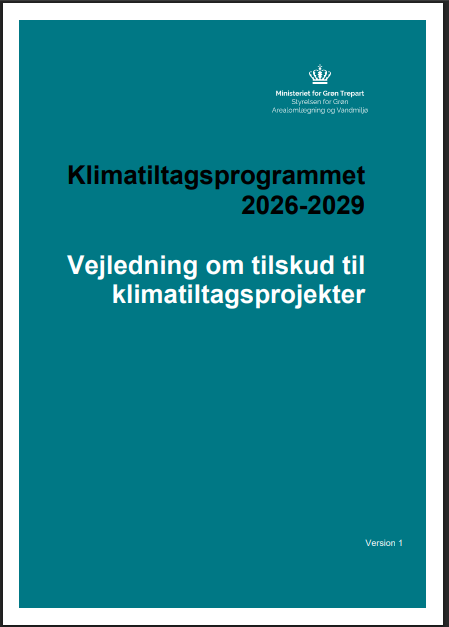 For at indsætte Sidehoved og sidefod
1. Vælg Indsæt i topmenuen 
2. Vælg Sidehoved og Sidefod
3. Sæt hak i Slidenummer
4. Indsæt ønsket indhold i Sidefod
5. Vælg Anvend på alle

Tips: Gør det som det sidste før du gemmer filen, så det slår igennem på alle sider
3
/ Styrelsen for Grøn Arealomlægning & Vandmiljø/Klimatiltagsprogrammet 2026-2029
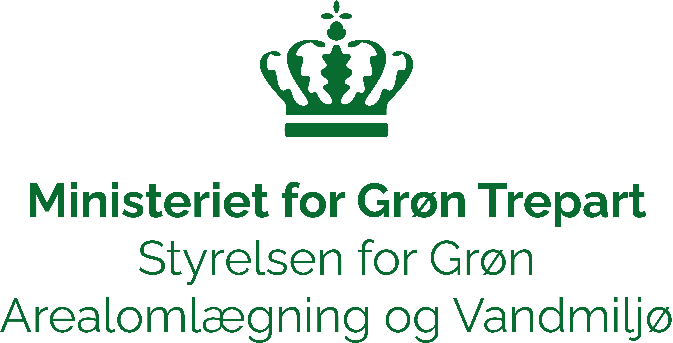 Skema A - Hovedansøgningsskema
Tekst-typografier
Brug TAB for at gå frem i tekst-niveauer

Niveau 1 = Tekst 20 pkt.
Niveau 2 = Punkt-liste 20 pkt.
Niveau 3 = Punkt-liste 18 pkt.
Niveau 4-9 = Punkt-liste 18 pkt.

For at gå tilbage i tekst-niveauer, brug SHIFT + TAB

Alternativt kan
Forøg og Formindsk 
listeniveau bruges
Her skal I beskrive projektet og forskningsindholdet 

Alle felter skal udfyldes
Hver opmærksom på at der maks antal tegn i flere felterne.
I må skrive på dansk eller engelsk

Den forskningsfaglige vurdering foretages udelukkende ud fra de lyseblå felter

Vurderingsudvalget vurderer den forskningsfaglige kvalitet ud fra de lyseblå felter i skema A og GANTT-diagrammet i skema B.

Vurdering af kvalitet, relevans for dækning af opslagets emner og prioritering foretages på baggrund af alle felter.
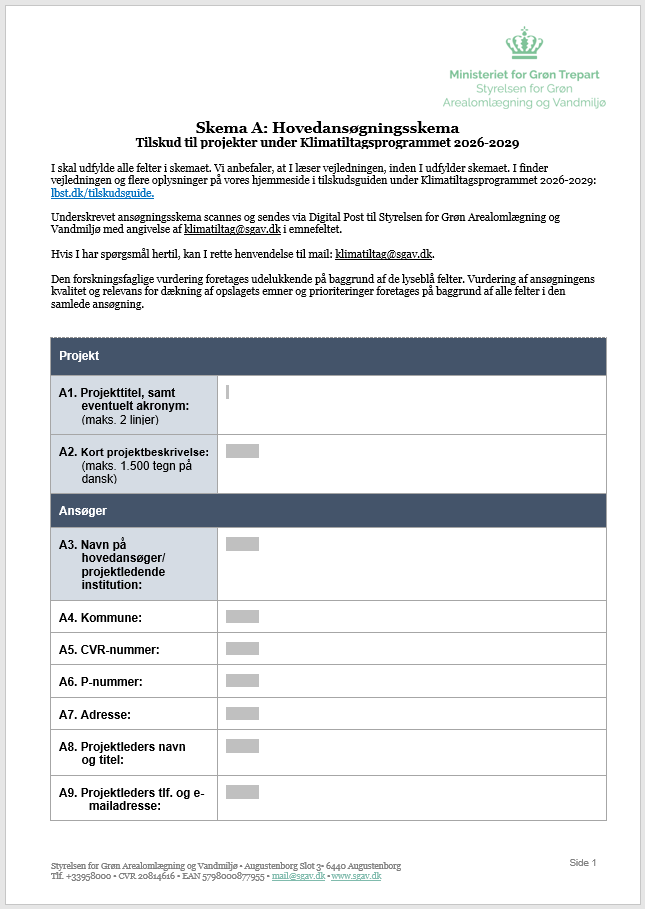 For at indsætte Sidehoved og sidefod
1. Vælg Indsæt i topmenuen 
2. Vælg Sidehoved og Sidefod
3. Sæt hak i Slidenummer
4. Indsæt ønsket indhold i Sidefod
5. Vælg Anvend på alle

Tips: Gør det som det sidste før du gemmer filen, så det slår igennem på alle sider
3
/ Styrelsen for Grøn Arealomlægning & Vandmiljø/Klimatiltagsprogrammet 2026-2029
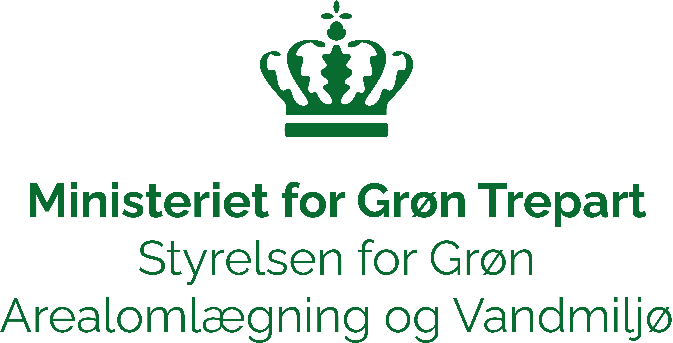 Skema B – Budget og GANTT-diagram
For at vi kan vurdere dit projekt og udgifternes rimelighed, skal du udfylde og indsende det budgetskema som ligger på tilskudsguiden.
Det er en forudsætning, at udgifterne kan relateres direkte til projektet, være udspecificeret og, at de er nødvendige for at gennemføre projektet.
Tekst-typografier
Brug TAB for at gå frem i tekst-niveauer

Niveau 1 = Tekst 20 pkt.
Niveau 2 = Punkt-liste 20 pkt.
Niveau 3 = Punkt-liste 18 pkt.
Niveau 4-9 = Punkt-liste 18 pkt.

For at gå tilbage i tekst-niveauer, brug SHIFT + TAB

Alternativt kan
Forøg og Formindsk 
listeniveau bruges
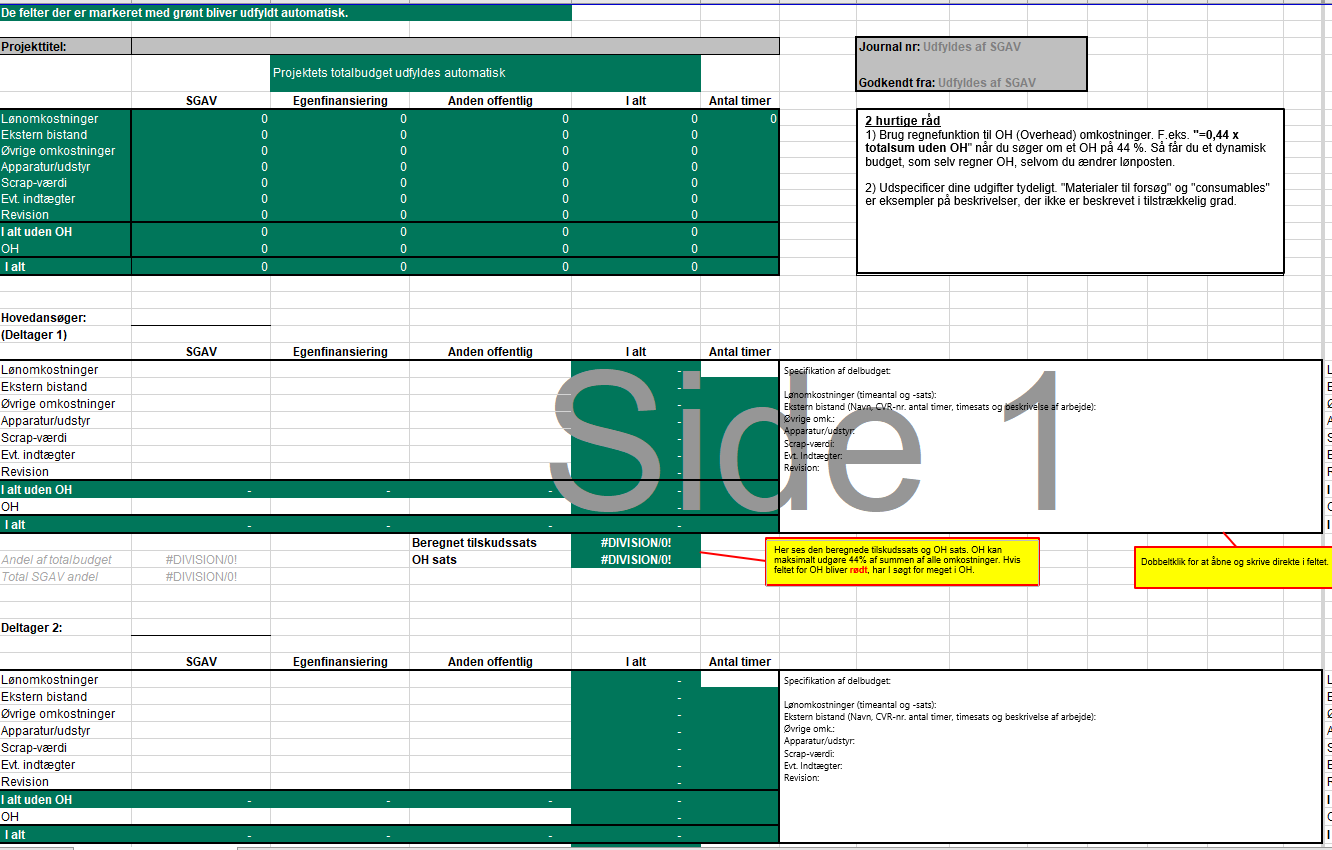 Særligt vigtigt for budgettet:
De grønne felter udfyldes automatisk
Delbudget for hver enkel deltager
Overhead på maks. 44 %

Se vejledningens afsnit 3.2 for 
vejledning i udfyldelse 
af budgetskema og GANTT-diagram.
For at indsætte Sidehoved og sidefod
1. Vælg Indsæt i topmenuen 
2. Vælg Sidehoved og Sidefod
3. Sæt hak i Slidenummer
4. Indsæt ønsket indhold i Sidefod
5. Vælg Anvend på alle

Tips: Gør det som det sidste før du gemmer filen, så det slår igennem på alle sider
3
/ Styrelsen for Grøn Arealomlægning & Vandmiljø/Klimatiltagsprogrammet 2026-2029
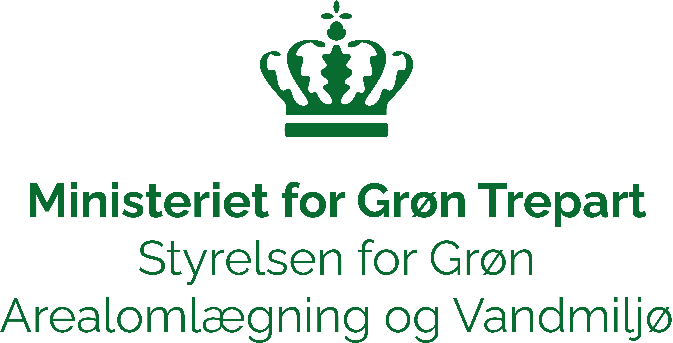 Skema B – Budget og GANTT-diagram
I skal redegøre for projektets budget og projektets arbejdspakker
Tekst-typografier
Brug TAB for at gå frem i tekst-niveauer

Niveau 1 = Tekst 20 pkt.
Niveau 2 = Punkt-liste 20 pkt.
Niveau 3 = Punkt-liste 18 pkt.
Niveau 4-9 = Punkt-liste 18 pkt.

For at gå tilbage i tekst-niveauer, brug SHIFT + TAB

Alternativt kan
Forøg og Formindsk 
listeniveau bruges
Følgende obligatoriske oplysninger: 
• Involverede projektdeltagere for hver arbejdspakke 
• Samlet antal timer for hver arbejdspakke 
• Samlet budget for hver arbejdspakke 
• Totalt budget 
• Milepæle i hver arbejdspakke 






















Vær særligt opmærksom på: 
Projektets totale antal timer samt totale budget skal angives og skal stemme overens med antallet af timer og totale budget som er angivet i projektets totalbudget i fanebladet "Samlet budgetoversigt". 

I er velkommen til at anvende et andet format/layout end det GANTT-diagram
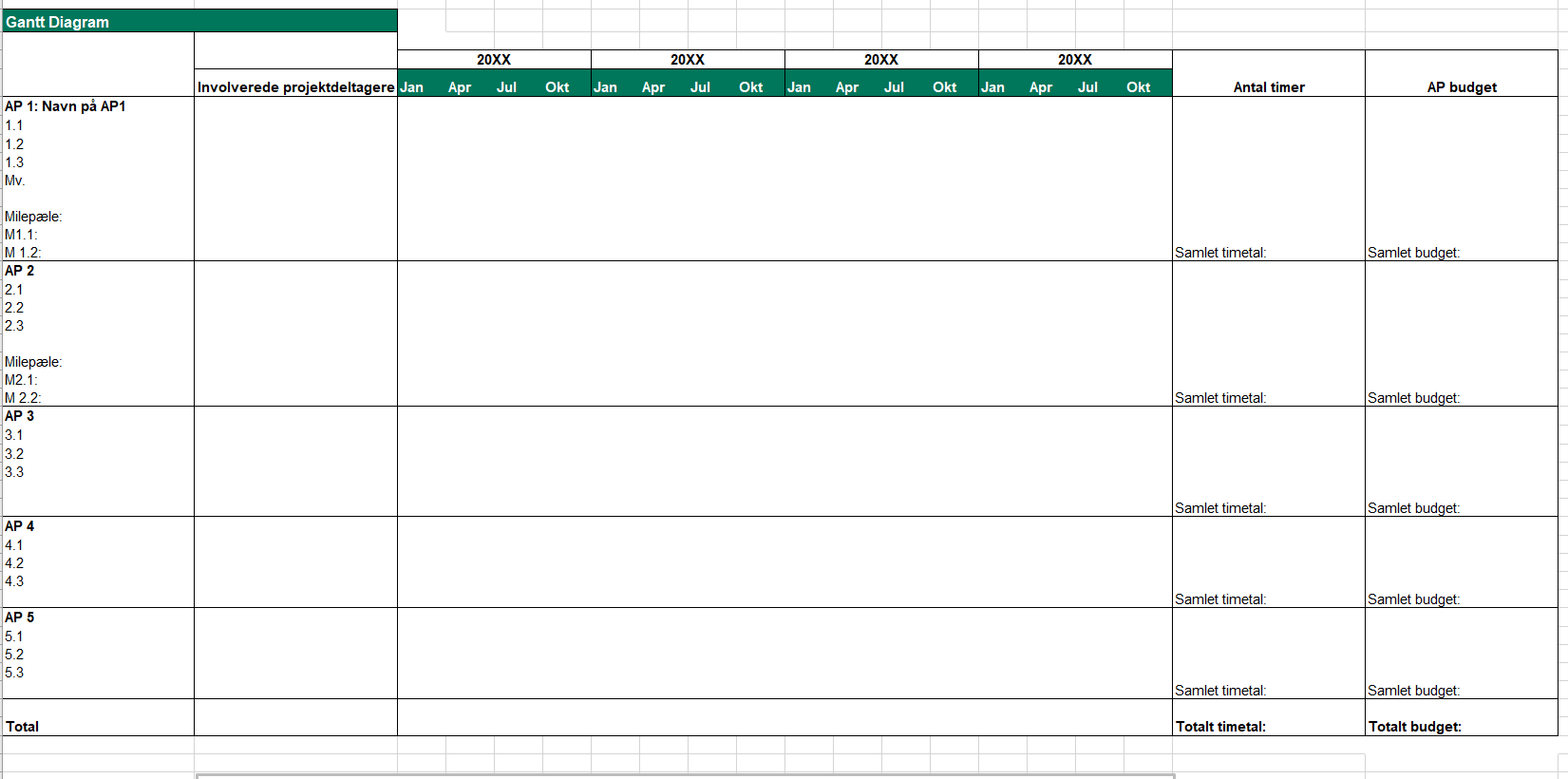 For at indsætte Sidehoved og sidefod
1. Vælg Indsæt i topmenuen 
2. Vælg Sidehoved og Sidefod
3. Sæt hak i Slidenummer
4. Indsæt ønsket indhold i Sidefod
5. Vælg Anvend på alle

Tips: Gør det som det sidste før du gemmer filen, så det slår igennem på alle sider
3
/ Styrelsen for Grøn Arealomlægning & Vandmiljø/Klimatiltagsprogrammet 2026-2029
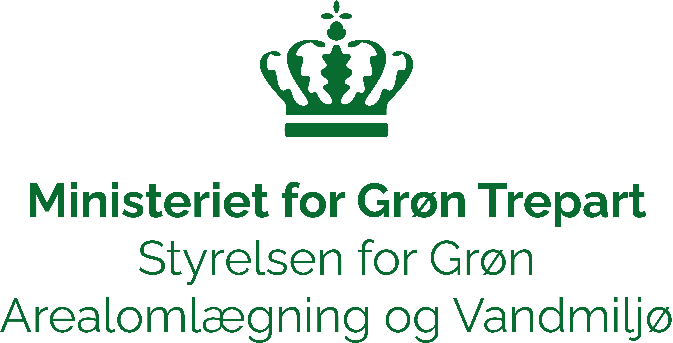 Skema C - Deltagerskema
Tekst-typografier
Brug TAB for at gå frem i tekst-niveauer

Niveau 1 = Tekst 20 pkt.
Niveau 2 = Punkt-liste 20 pkt.
Niveau 3 = Punkt-liste 18 pkt.
Niveau 4-9 = Punkt-liste 18 pkt.

For at gå tilbage i tekst-niveauer, brug SHIFT + TAB

Alternativt kan
Forøg og Formindsk 
listeniveau bruges
Der skal udfyldes et deltagerskema for hver deltager
Alle felter skal udfyldes
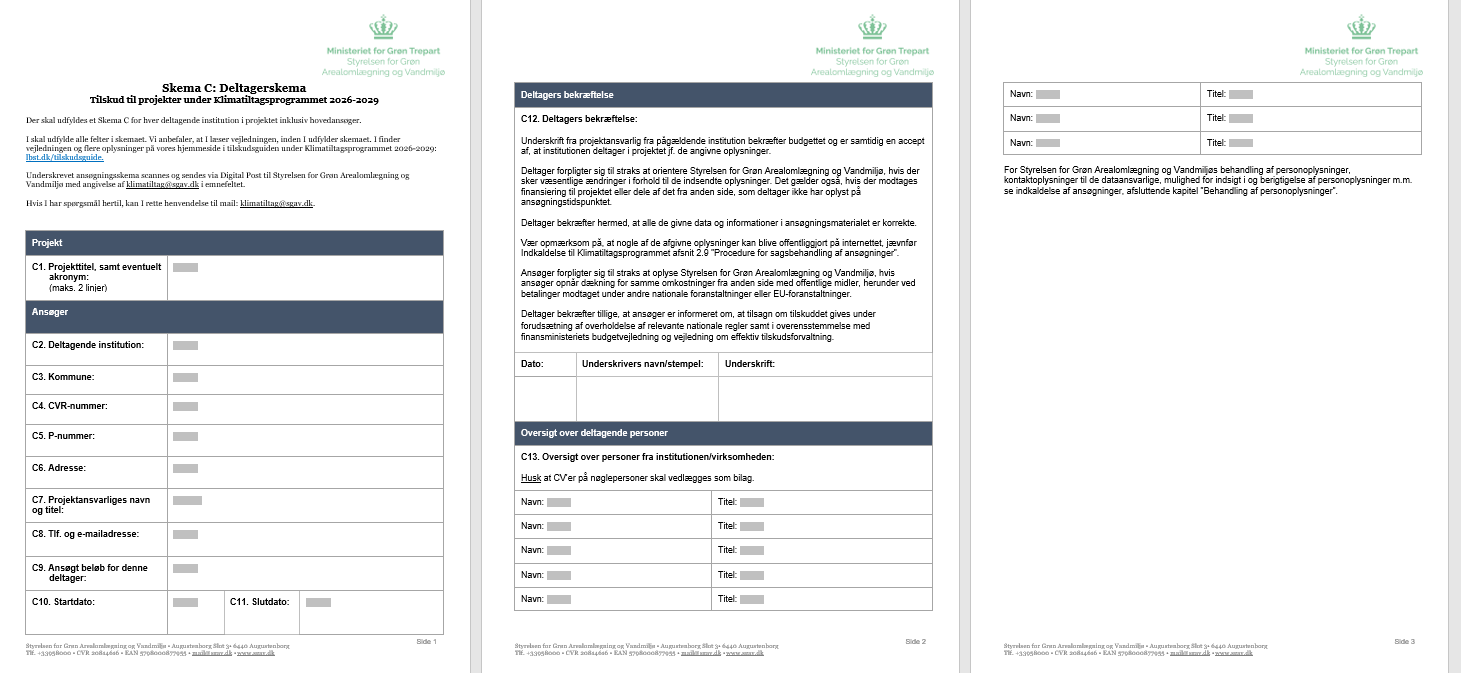 For at indsætte Sidehoved og sidefod
1. Vælg Indsæt i topmenuen 
2. Vælg Sidehoved og Sidefod
3. Sæt hak i Slidenummer
4. Indsæt ønsket indhold i Sidefod
5. Vælg Anvend på alle

Tips: Gør det som det sidste før du gemmer filen, så det slår igennem på alle sider
3
/ Styrelsen for Grøn Arealomlægning & Vandmiljø/Klimatiltagsprogrammet 2026-2029
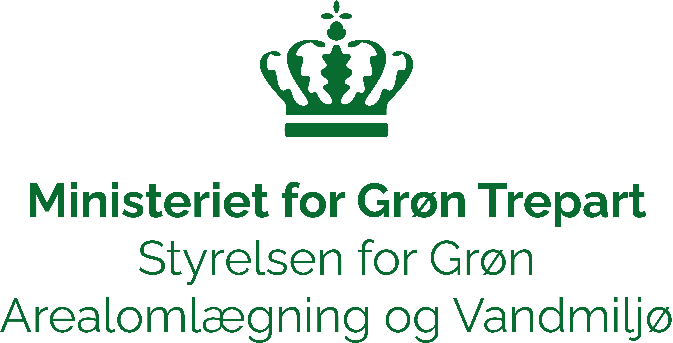 Spørgsmål?
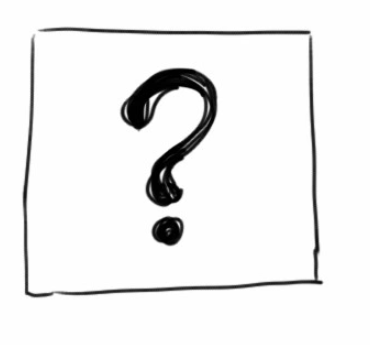 Tekst-typografier
Brug TAB for at gå frem i tekst-niveauer

Niveau 1 = Tekst 20 pkt.
Niveau 2 = Punkt-liste 20 pkt.
Niveau 3 = Punkt-liste 18 pkt.
Niveau 4-9 = Punkt-liste 18 pkt.

For at gå tilbage i tekst-niveauer, brug SHIFT + TAB

Alternativt kan
Forøg og Formindsk 
listeniveau bruges
HUSK 
Ansøgningsfrist d. 15. september kl. 12.00

Ansøgning om tilsagn skal indsendes via Digital Post (f.eks. ”digital post”- funktionen i Outlook eller e-Boks). 

I emnefeltet skriver du e-mailadressen klimatiltag@sgav.dk samt projekttitel. 

Bemærk, at hvis bilag indeholder fortrolige eller personfølsomme GDPR-data, bør fremsendelsen af oplysningerne udelukkende ske via Digital Post.

Al anden skriftlig kommunikation med os i forbindelse med ordningen skal ske via e-mail til klimatiltag@sgav.dk.